MODULE 1: A GLIMPSE OF BUSINESS ENVIRONMENT
Nature  and Significance of environmental analysis for business decisions.
Dimensions of Business Environment.
Economics
Technological
Socio-Cultural
Political
Legal-Regulatory
Demography
Environmental and Societal Environment
DR.(CS) USHA SRIVASTAVA
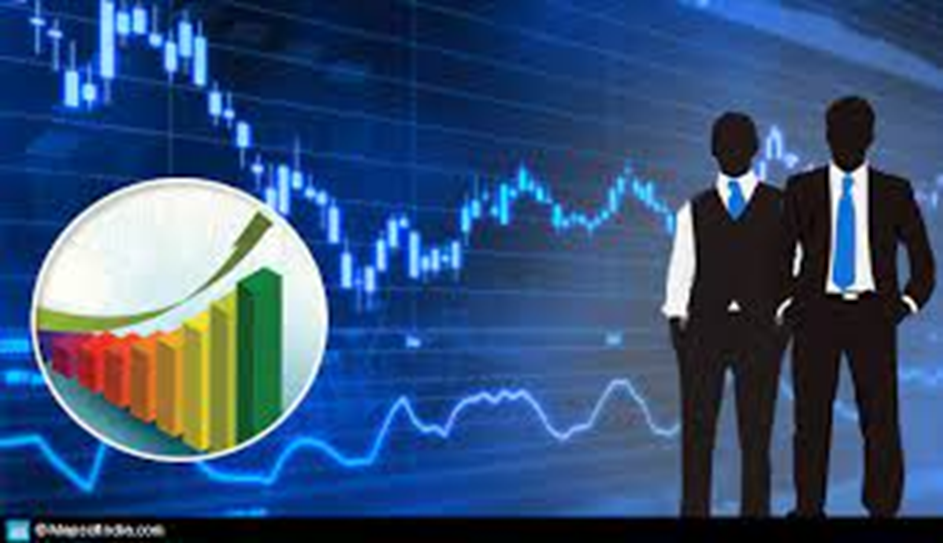 LEARNING OUTCOME OF MODULE I
After Studying this module you will be able to:
 Explain the meaning and importance of Business Environment,
Describe the various elements of Business environment.
Understand the external and internal factors affecting Business Environment.
Differentiating Macro and Micro environment affecting Business Environment.
BOOKS TO BE REFERRED
Flow of Presentation
Concept of Business Environment
Nature of Business Environment
Scope of Business Environment
Importance of Business Environment
Components of Business Environment.
Relation between Strategic Management and Business Environment
Case study.
Major Development in India’s Business Environment since last 10 years.-Project by student in groups.
Concept of Business Environment
Business environment is the aggregate of all conditions, events and influences that surround and affect it.”—Keith Davis
“The environment of business consists of all those external things to which it is exposed and by which it may be influenced directly or indirectly”. —Reinecke and Schoell.
On the basis of the above definitions, it is very clear that the business environment is a mixture of complex, dynamic and uncontrollable external factors within which a business is to be operated.
Nature of Business Environment
Nature of Business Environment-case of Steel Industry
Objective/Significance of Business Environment
Components of Business Environment
Internal Environment
Value System:- The ethical beliefs that guide the organisation in achieving its mission and objectives. It is framed by top level of managers and the extent to which it is shared by all in organisation is an important factor in contributing to its success.
Mission-Objectives: The business domain of the company, direction of development, business policy etc. are guided by the objectives of the company.
Management structure: The organisational structure , company policy, extent of professionalism etc. are important factor influencing business decisions.
Internal Power relationship: The amount of support the top management enjoys from different levels of employees, shareholders and Board of Directors have important influence business decisions.
Human Resources: The characteristics of human resources like, skill, quality, moral, commitment etc. contribute to the strength and weakness of an organization.
Brand Equity: The image of the company matters while raising finance, forming joint venture, or other alliances, soliciting marketing intermediaries, entering purchase or sale contract.
R & D  and Technological capabilities: It determine companies abilities to innovate and compete.
External Environment-Micro factor
The factors which are close to the  company and affects its ability to work constitutes micro-environment. It is also known as Task Environment and Operating Environment.
Suppliers: Uncertainties regarding the supply constraints the company to maintain high inventories causing cost increase.
Customers: The major task of business is to create and sustain customers. A business exists only because of its customer
Competitors: A firm’s competitors include not only the other firms which market the same or similar products but also who compete for the discretionary.
Market intermediaries: vital link between company and the final consumers.
Public: public or groups such as an environmentalist, media groups, women's associations, consumer protection groups are important factors that contribute in business performance.
Financiers: Along with the financing capabilities of the financiers, their policies, strategies, attitude and ability to provide non-financial assistance etc. are also important.
External Environment-Macro factor
These are the factors or conditions which are general to all business and are uncontrollable. Because of this a firm needs to adapt or adjust it to these external forces.
Economic:
Socio-cultural:
Demographic:
Political:
Natural:
Technological:
Global:
Case Studies
TRANSFORMATION OF INDIAN TWO WHEELER MARKET
Project:
To List the Major Factors that affected Business  Environment in India since last 10 years. and its impact on:
Steel Industry
Automobile Industry
Food Industry
Education Industry
Agriculture
Service Industry
Other as per your choice.